EXPLORING EMERGING TECHNOLOGIES:Radiation Hardened Technology
Electronics Division Panel Discussion
July 16, 2020
1
7/22/2020
NDIA Electronics Division Meeting
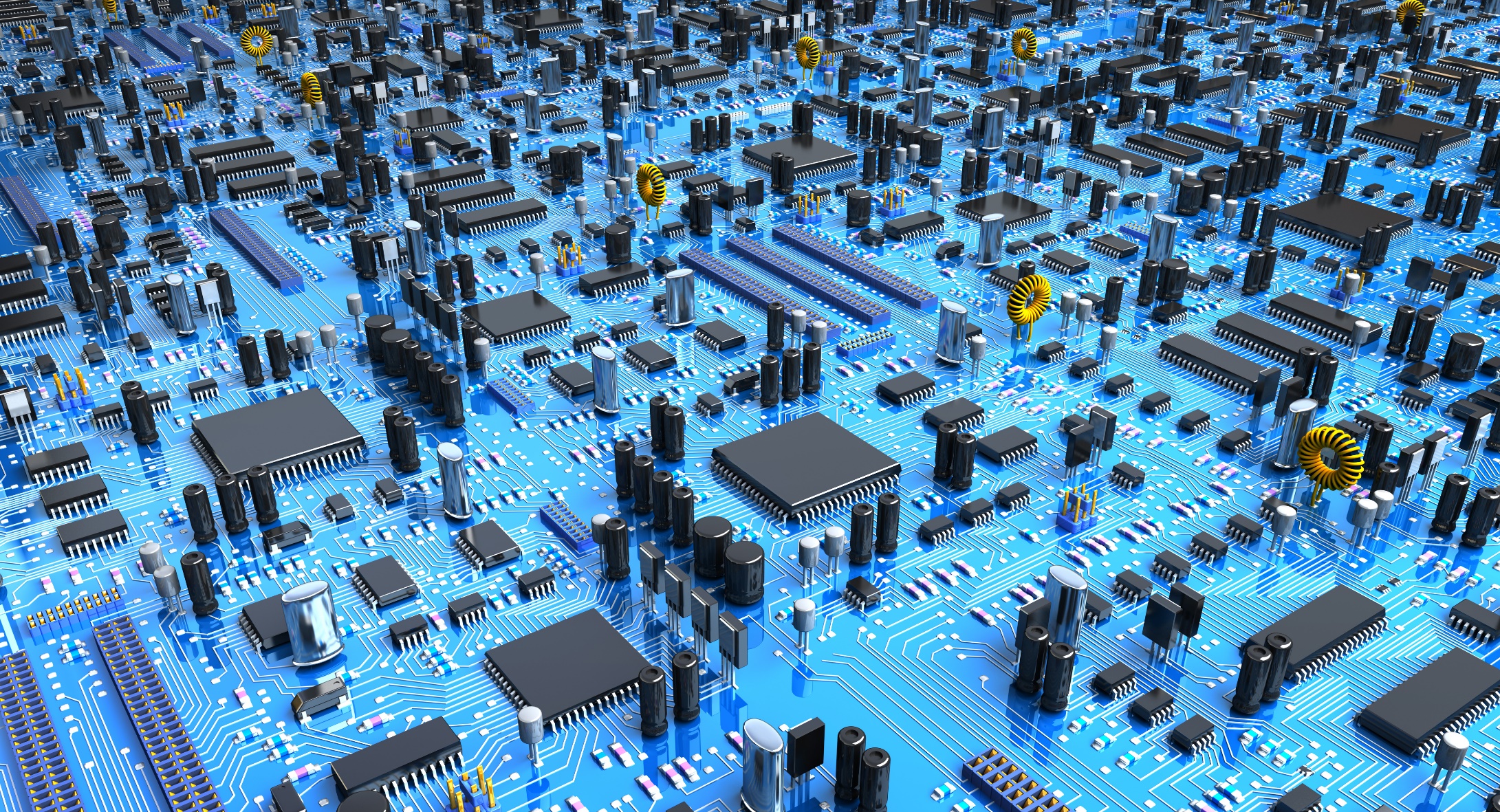 Moderator: 
Shawn Fetterolf
Synopsys, Inc.

Panelists: 
Rachel Barnhill 
Microelectronics Research, Development, and Acquisition, Office of Research, Development, Test and Evaluation (NA-11), National Nuclear Security Administration, US Department of Energy

Kaila Raby
Sr. Manager, Group 5250, Advanced CMOS Solutions, Microsystems Engineering, Science and Applications (MESA) Center Sandia National Laboratories

Matthew Kay 
Matthew J. Kay, Ph.D., T&AM DoD Unique Needs Project Lead, SRHEC Executive Secretariat, OUSD(R&E)

Andrew Daniel 
Radiation Effects Engineer, NASA Jet Propulsion Laboratory
2
7/22/2020
Q&A
Q. Last month, Undersecretary of Defense for Research and Engineering Mike Griffin ranked microelectronics as the #1 research and development priority for the Department. What are the top 3 microelectronics initiatives the Department is focused on through the FYDP?
A. I cannot speak on behalf of the Department, but I would point to the following initiatives/programs/offices (they are not prioritized):
Trusted & Assurance Microelectronics (T&AM)
DARPA Electronics Resurgence Initiative (ERI)
DPA Title III Investments
3
7/22/2020
Q&A
Q. How effective is RHOC in advocating for the community's needs ?
A. It is my understanding that the RHOC no longer exists.  SRHEC is intended to be a replacement
4
7/22/2020
Q&A
Q. Will RadHard capability access by other Manufacturing facilities be open to everyone in the DIB and through SRHEC?
A. SRHEC is not intended nor does it have the authority to gate access to fabrication facilities.  There are efforts under the T&AM 

“SRHEC Mission: Provide coordination and gain consensus across DoD to develop and execute a data driven investment strategy that ensures strategic and space program access to assured radiation hardened microelectronics.”
5
7/22/2020
Q&A
Q. What is the "Service Model" to distribute TAM-developed access technologies?
A. I think this question probably needs a discussion.  I would recommend a discussion with Dr. Matthew Casto the T&AM Program Director.
6
7/22/2020
Q&A
Q. How will the Zero Trust approach to assurance impact the Rad Hard technology development for future technologies?
A. I believe it will enhance access to advanced technologies and IP and in turn facilitating the development needed for modernization.  This another question deserves a conversation with Dr. Casto.
7
7/22/2020